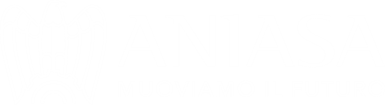 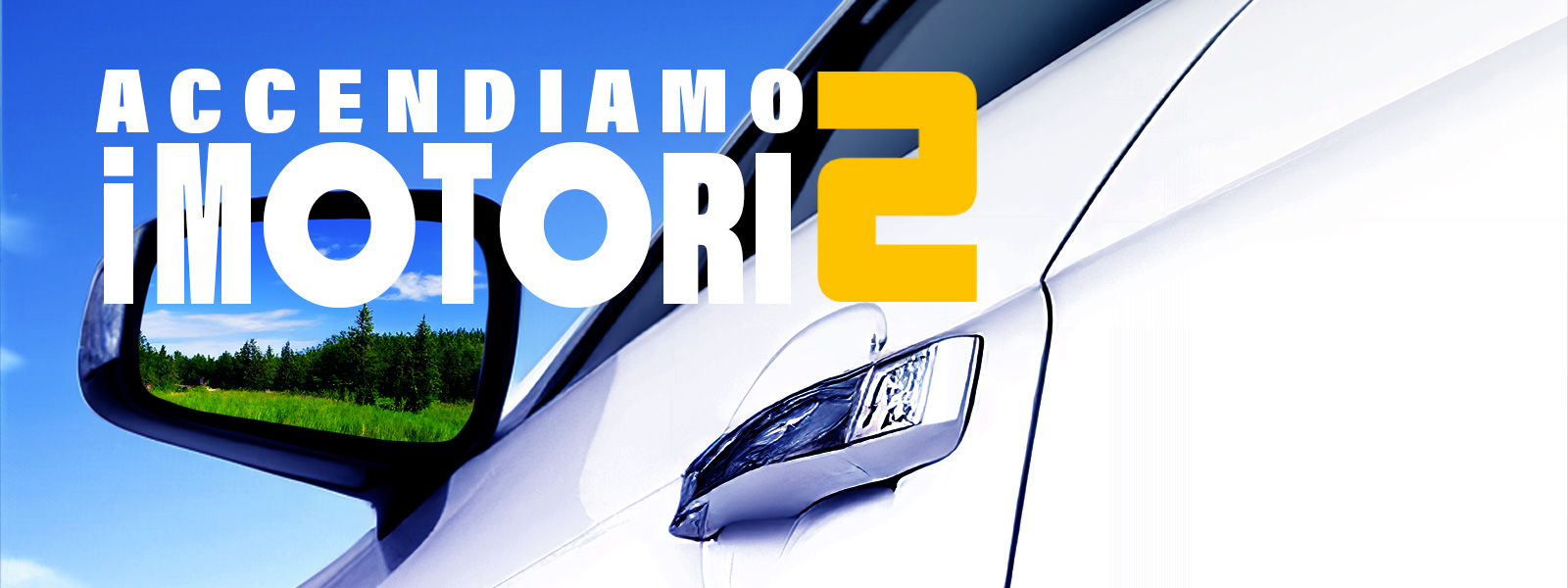 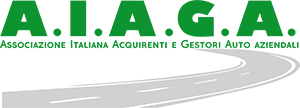 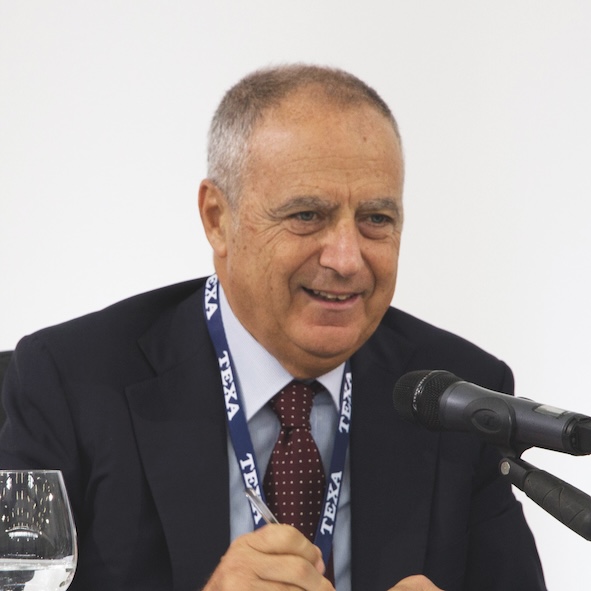 Pietro Teofilatto
Direttore Area Fisco e Economia

4 dicembre 2024
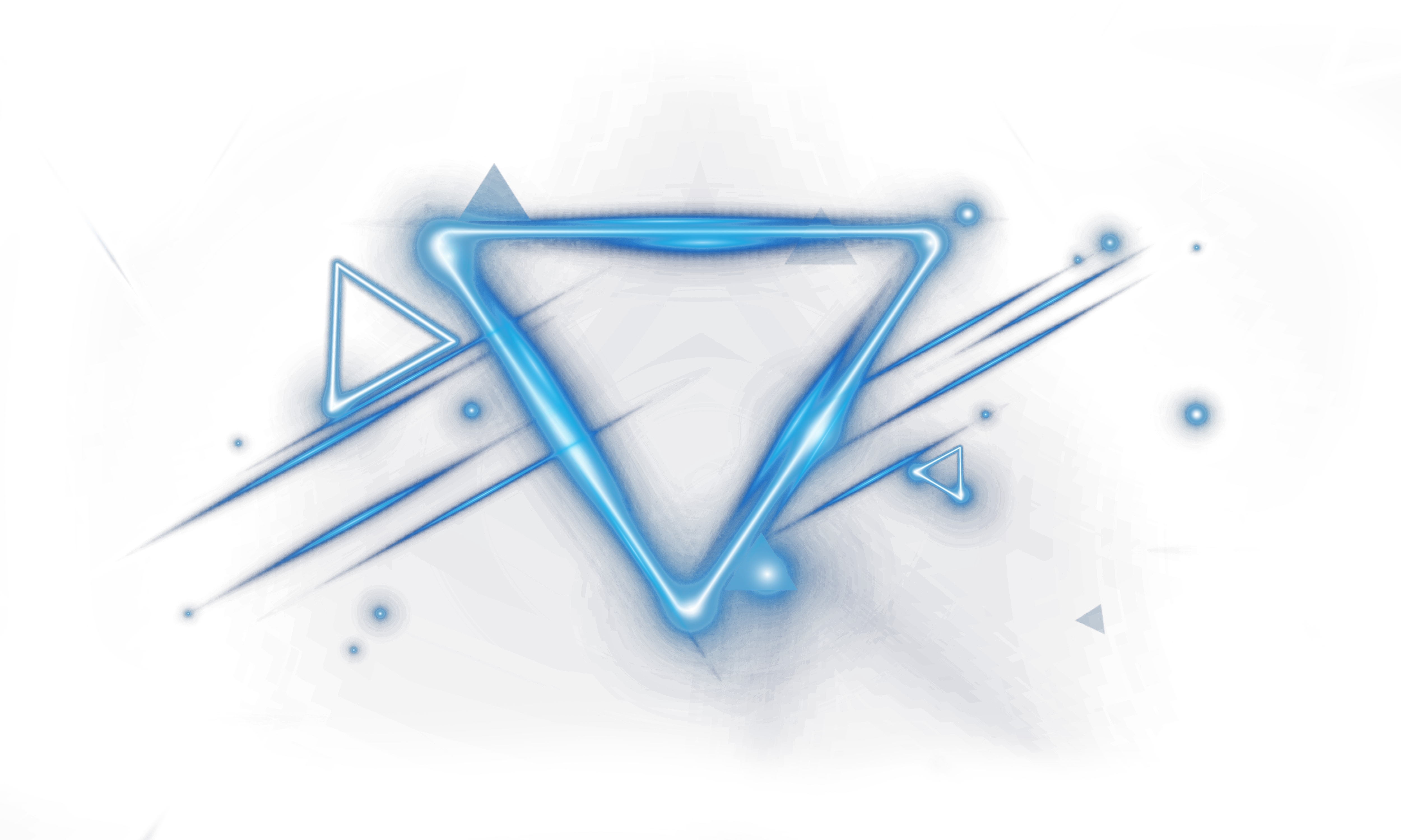 CRESCE LA FLOTTA: OLTRE 1,3 MILIONI VEICOLI
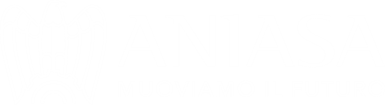 Flotta circolante noleggio
1.380.000
53.000
Stima*
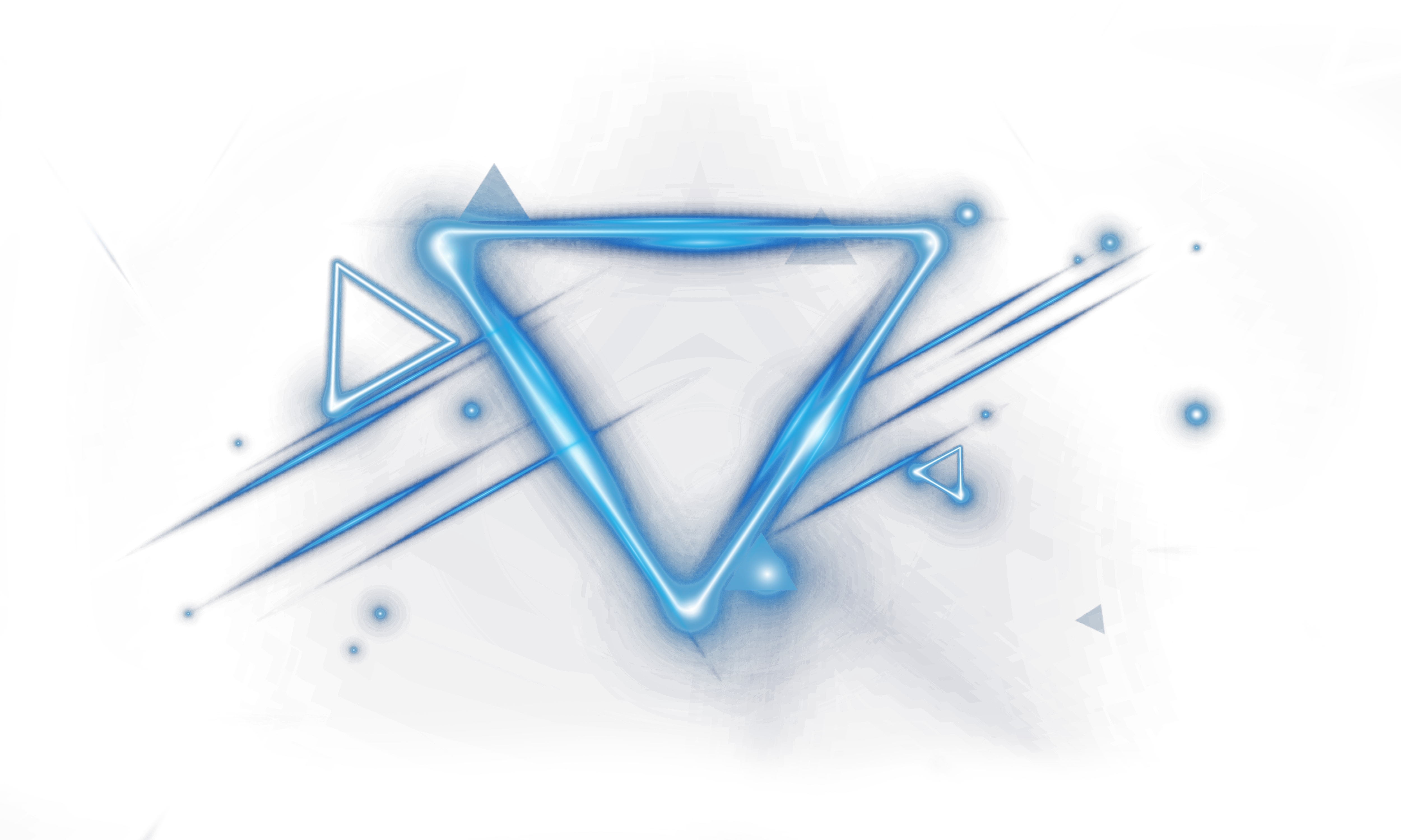 DIESEL SEMPRE IL PREFERITO
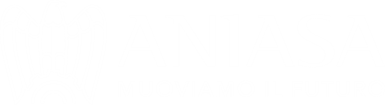 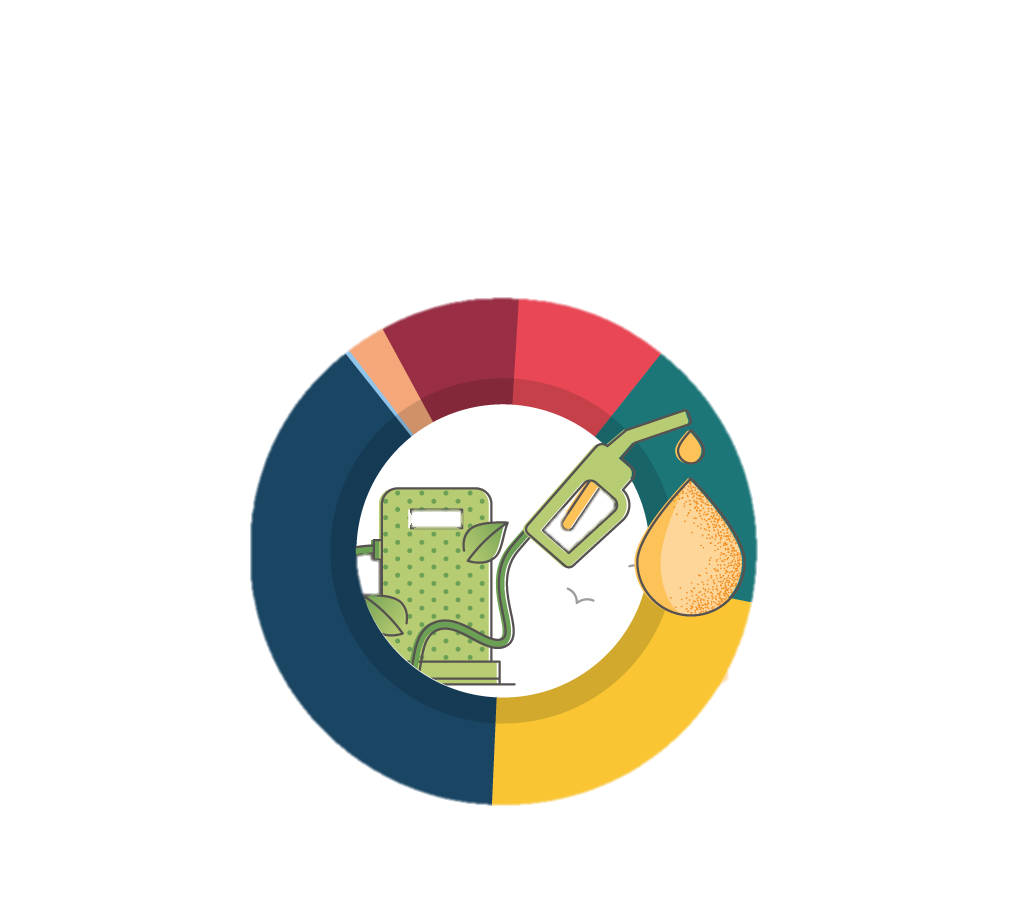 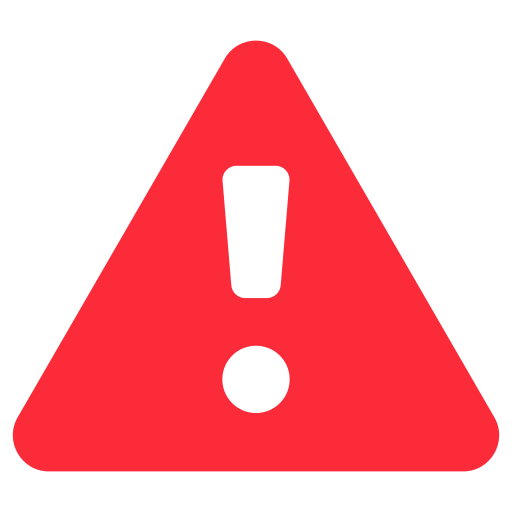 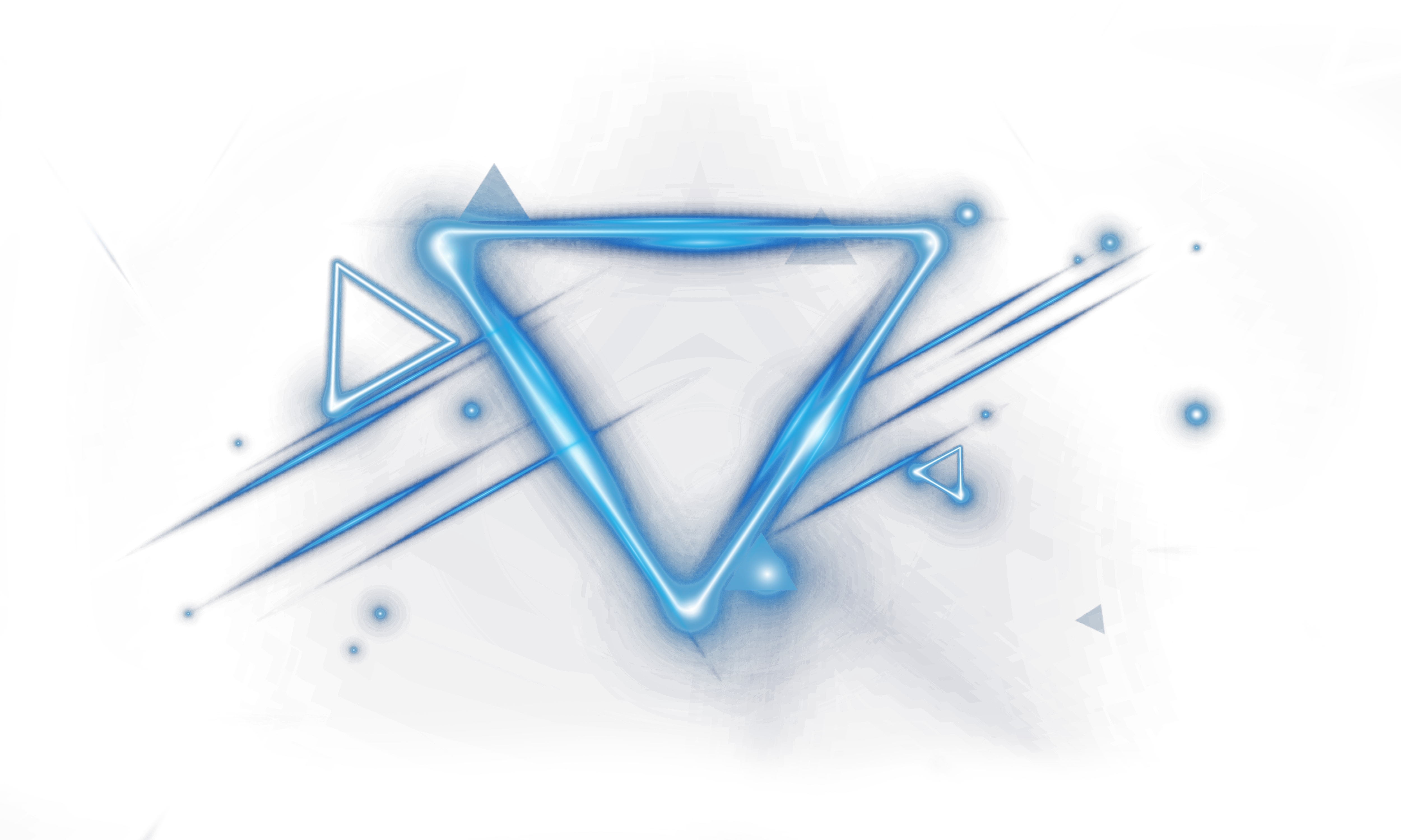 TREND DEL NOLEGGIO A LUNGO TERMINE
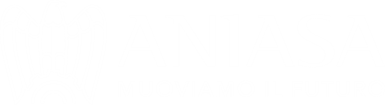 48 mesi
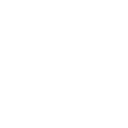 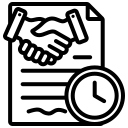 Distribuzione della flotta circolante 
per tipologia di cliente
4 mln di interventi
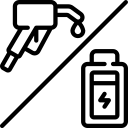 OLTRE 160.000
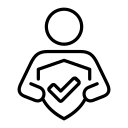 40%
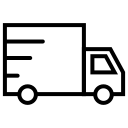 Da 1 a 84 mesi
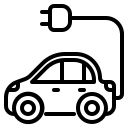 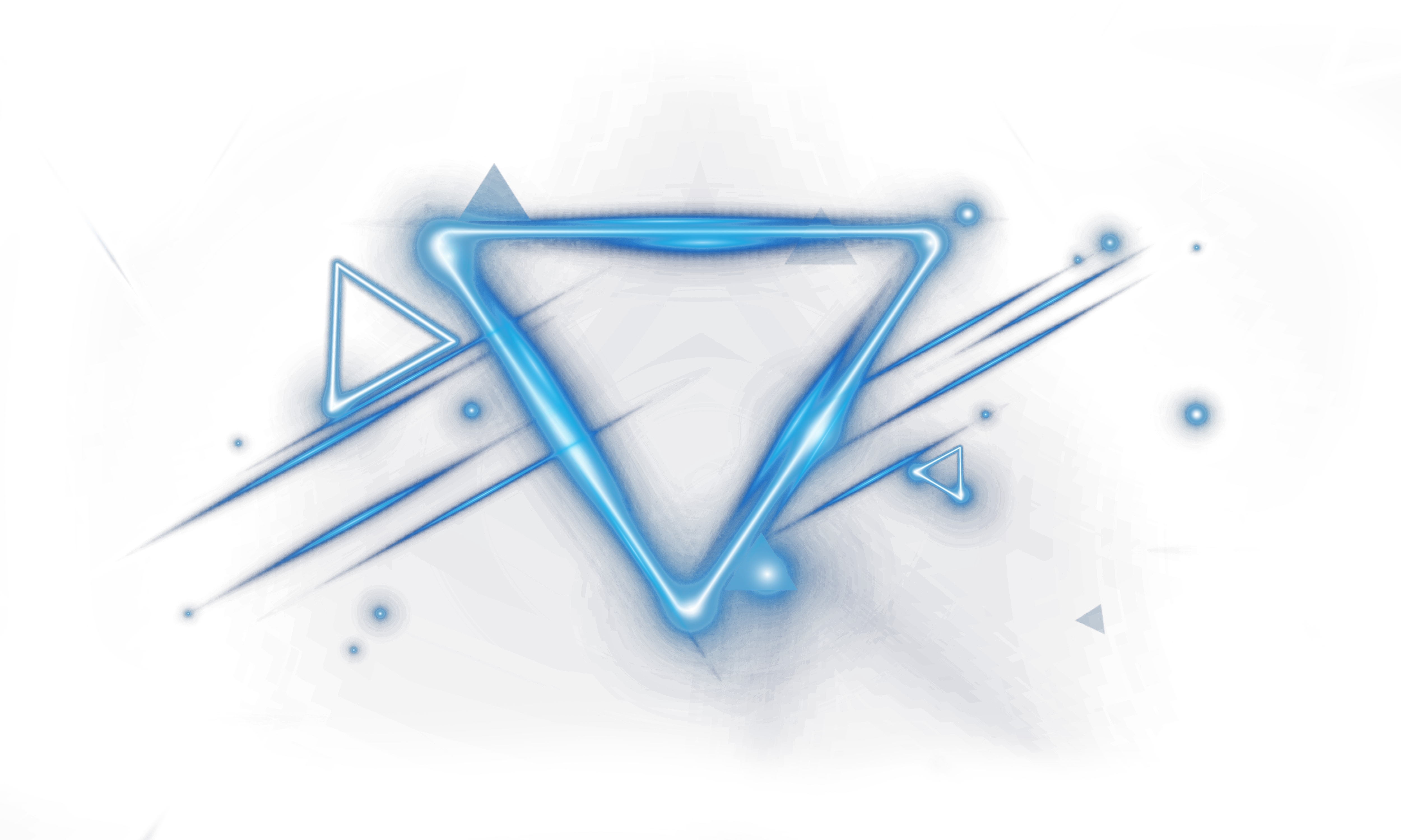 IMMATRICOLAZIONI AUTOVETTURE ELETTRICHE 2022-2024
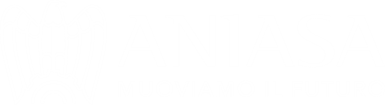 Variazione delle immatricolazioni BEV – Europa-28
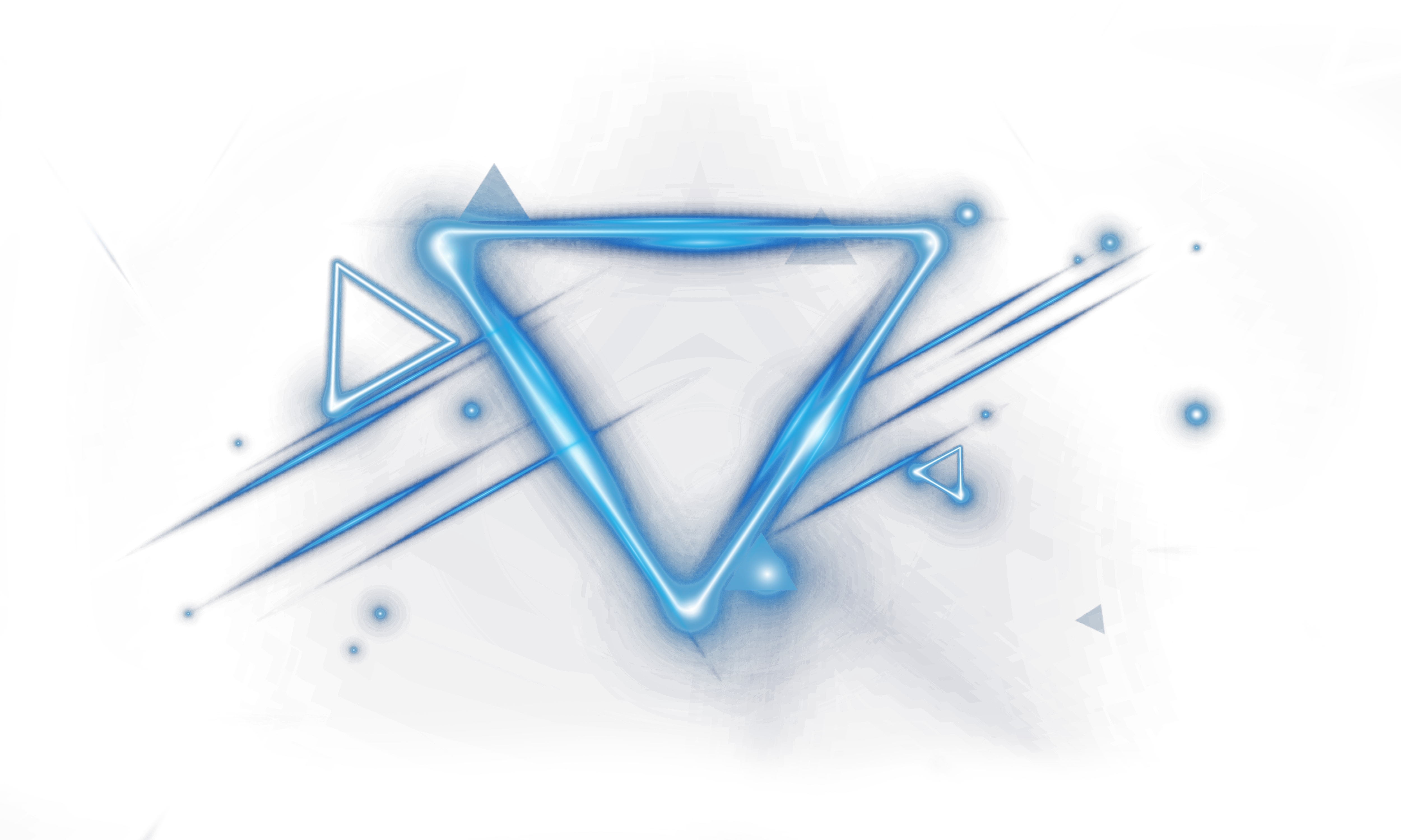 Fonte: Jato
FRENATA IMMATRICOLAZIONI NOLEGGIO…NON PER LE GREEN
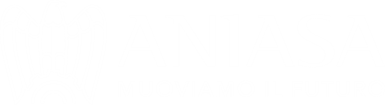 Veicoli a noleggio e car sharing guidano la transizione ecologica della mobilità italiana
Gen. – Nov. 2024
IBRIDO
PLUG-IN
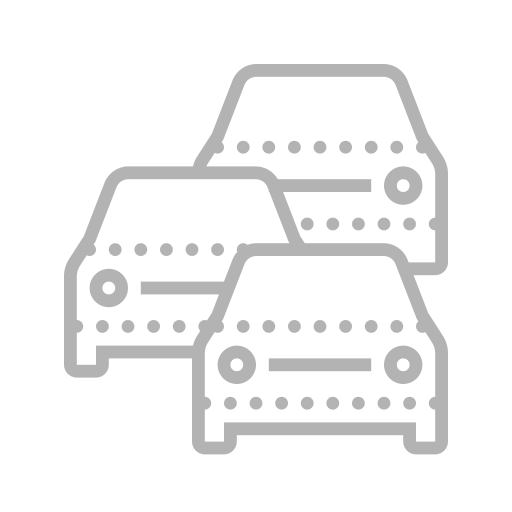 IMMATRICOLATO 
432.613 VEICOLI
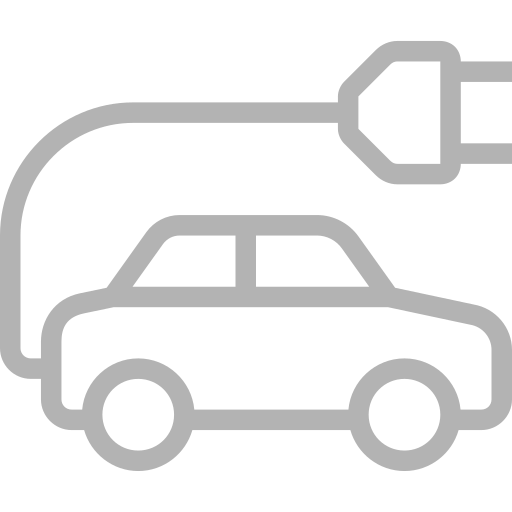 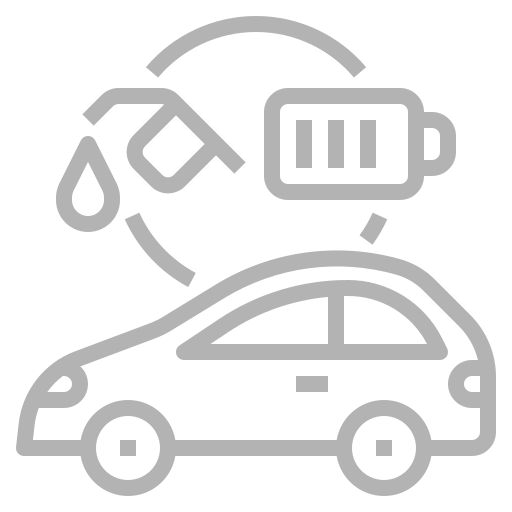 ELETTRICO
27%
49%
31%
Il noleggio costituisce oggi, e in prospettiva futura, lo strumento più efficace per la decarbonizzazione della mobilità urbana, turistica e aziendale del nostro Paese
Incidenza immatricolazioni
noleggio su totale mercato
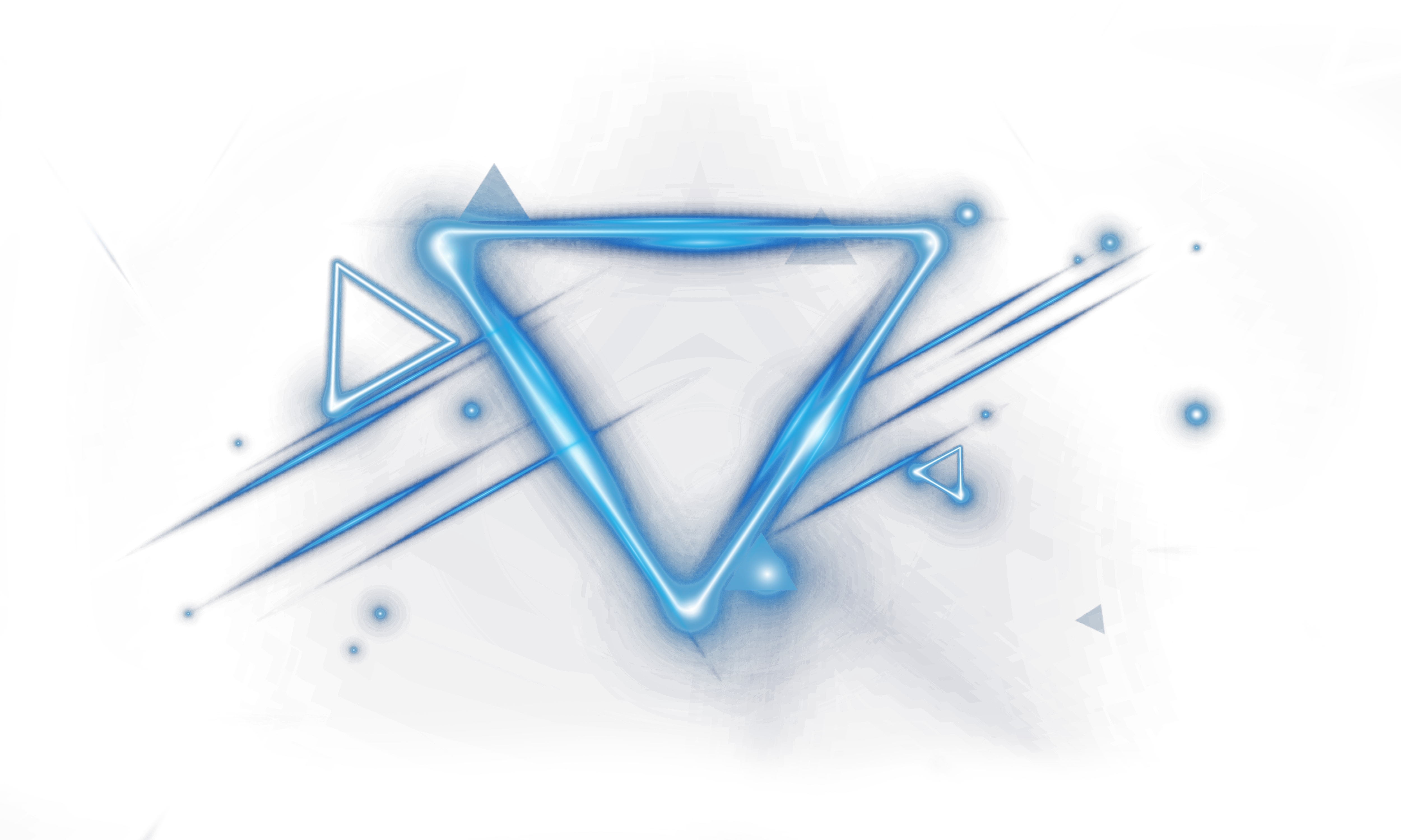 LA TELEMATICA A BORDO DELLE FLOTTE
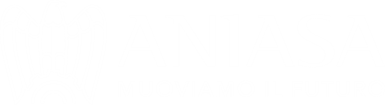 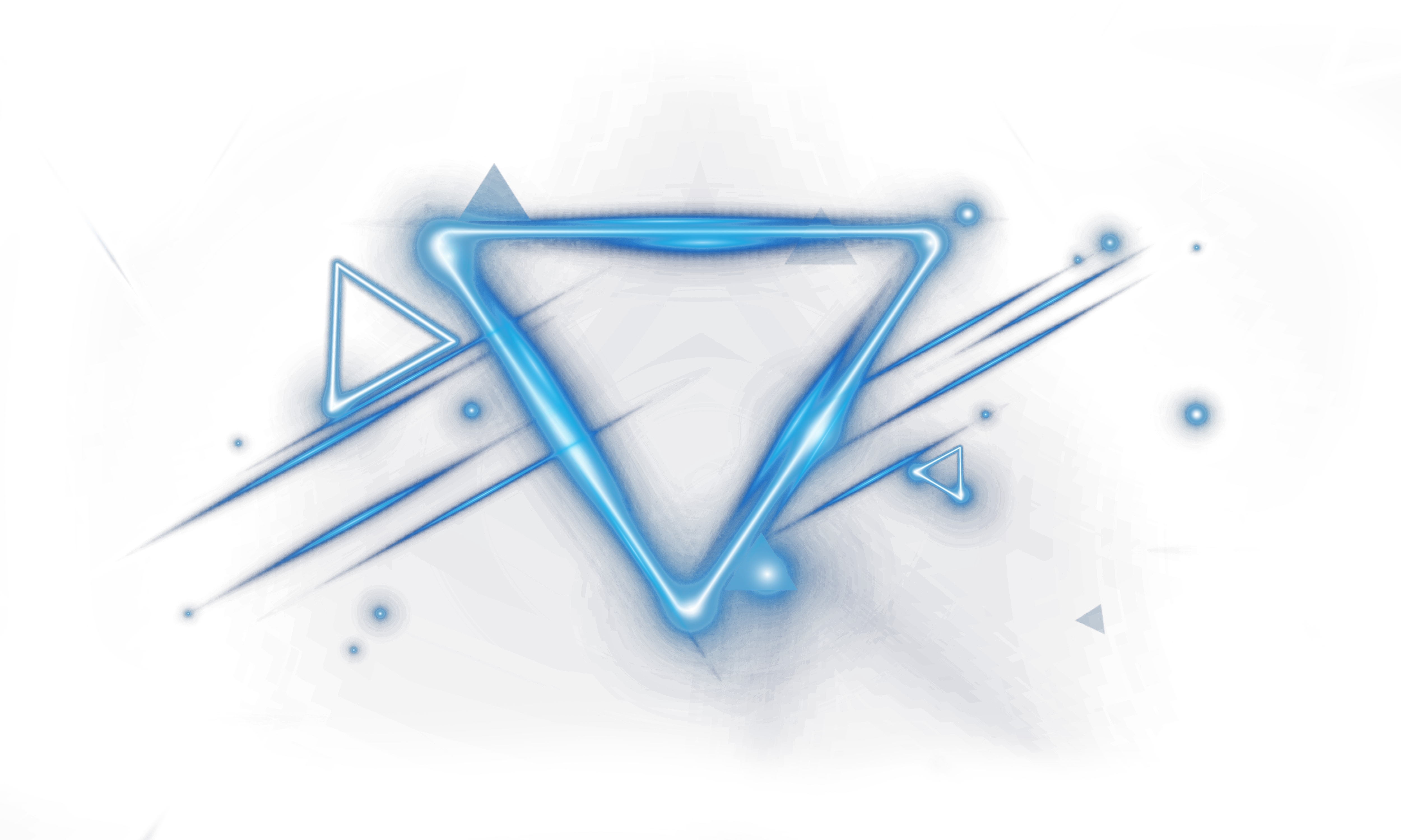 DIGITAL AUTOMOTIVE IN ANIASA
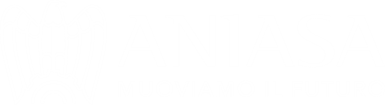 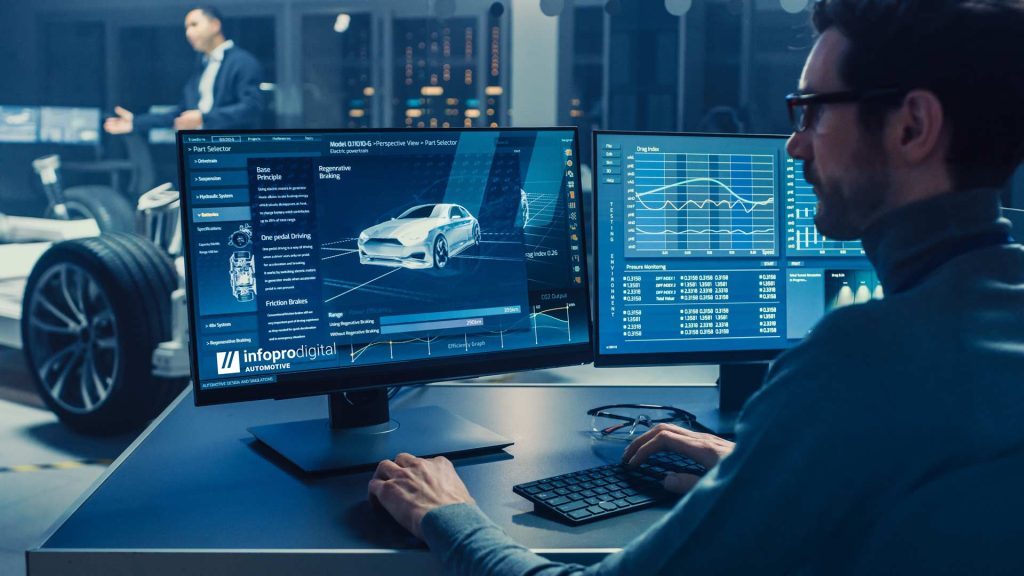 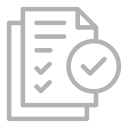 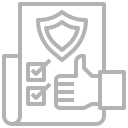 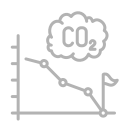 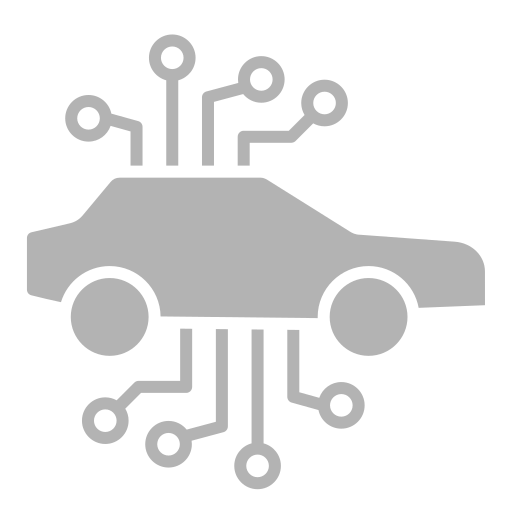 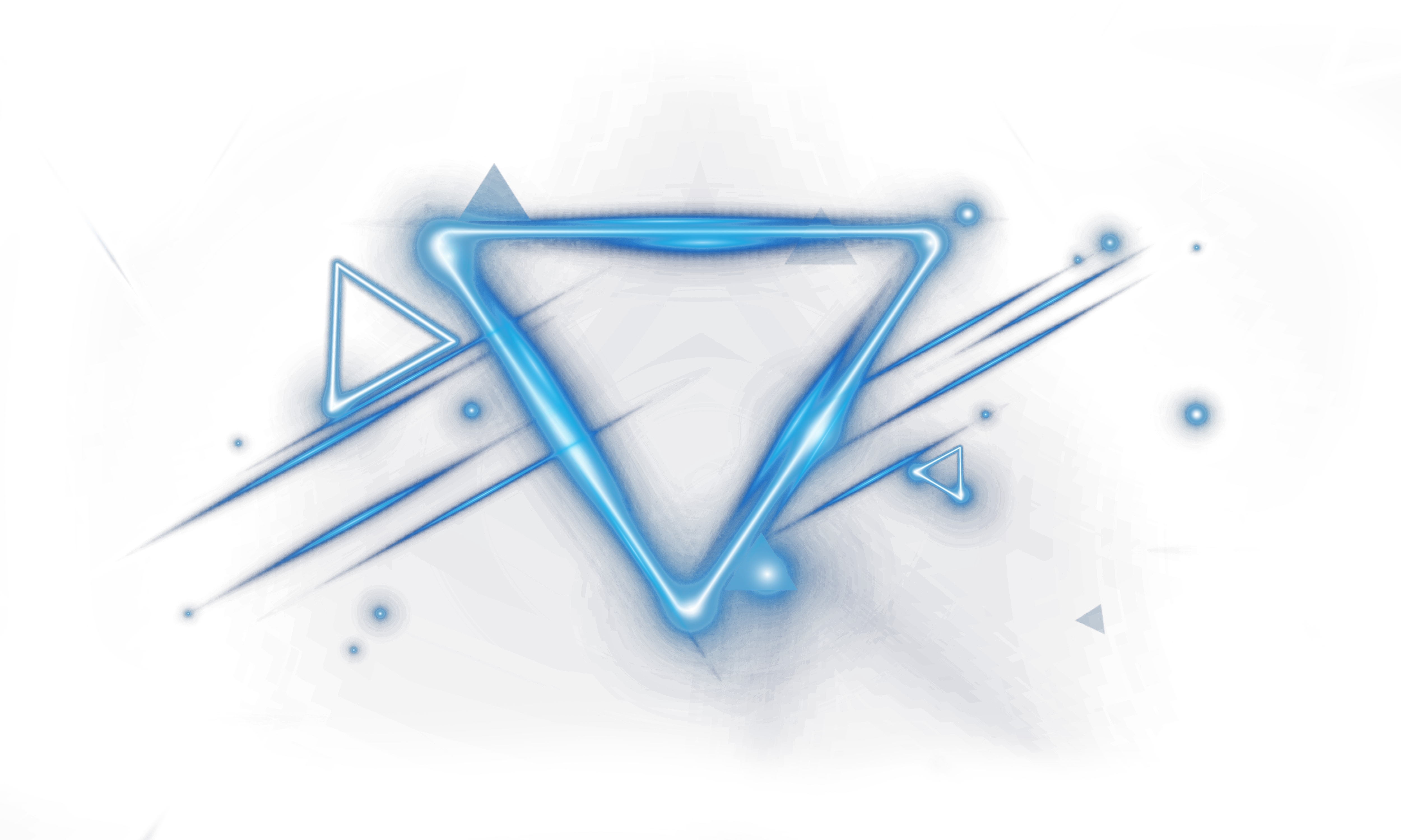 APPUNTAMENTI LEGISLATIVI ANIASA
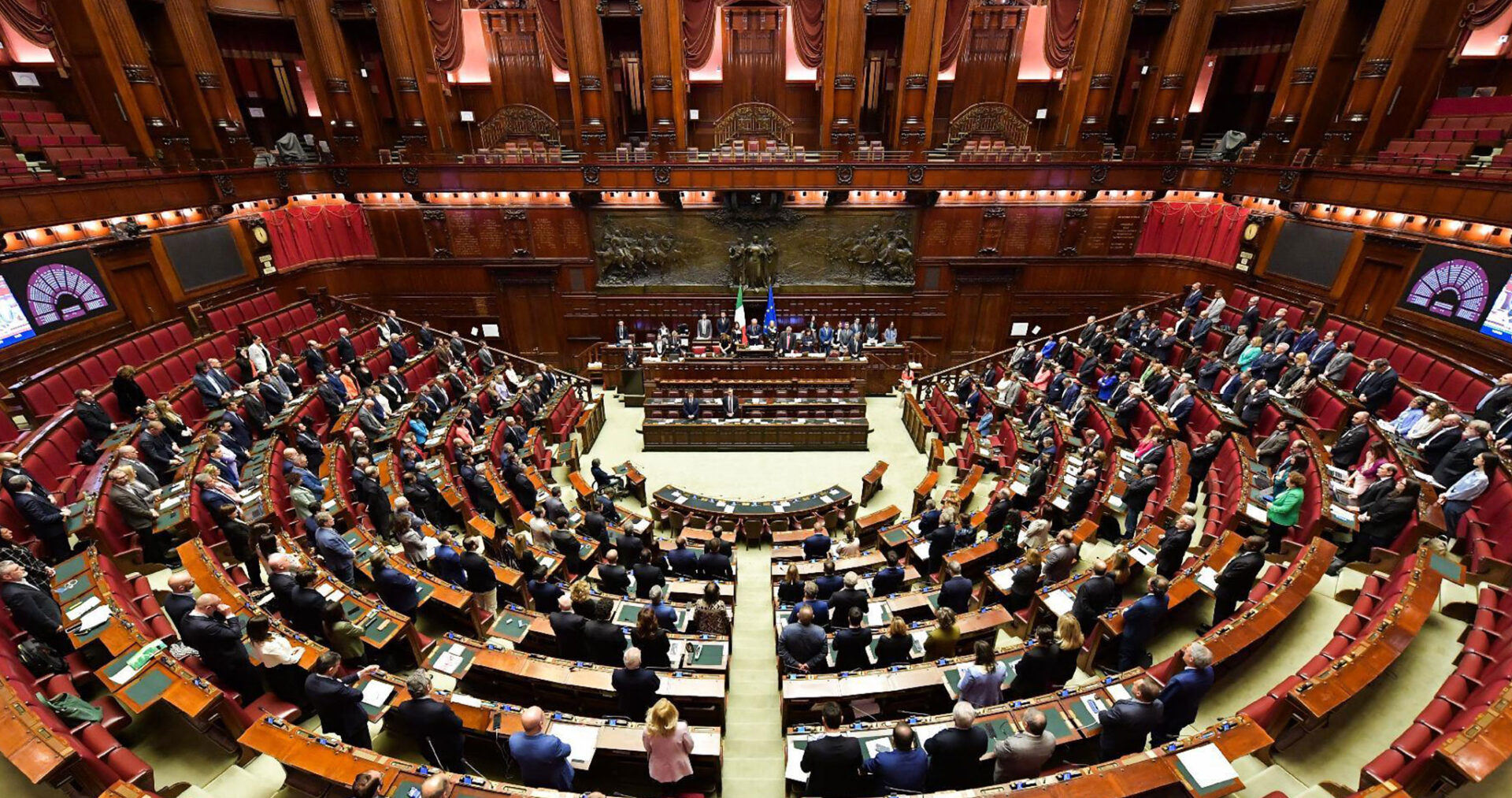 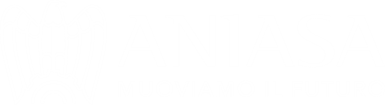 Lo strumento fiscale per raggiungere gli ambiziosi obiettivi UE per il 2035, migliorando i profili tributari ed economici dell’utilizzo dell’auto aziendale, volano delle auto ad alimentazione ibrida ed elettrica
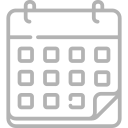 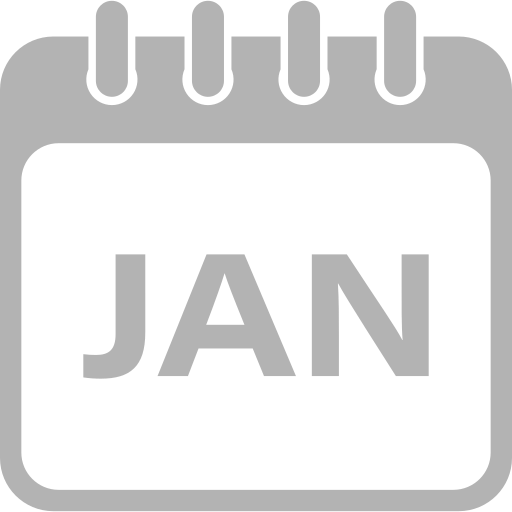 Fringe Benefit
Un nuovo regime e una grande incognita
Revisione normativa sui costi deducibili 

Una nuova fiscalità delle flotte aziendali, aumentando soglia e percentuali di deducibilità in funzione emissioni di CO2
Detraibilità IVA
Il regime di proroga triennale concesso dall’UE scade il 31 dicembre.
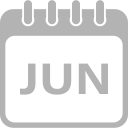 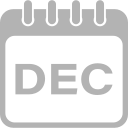 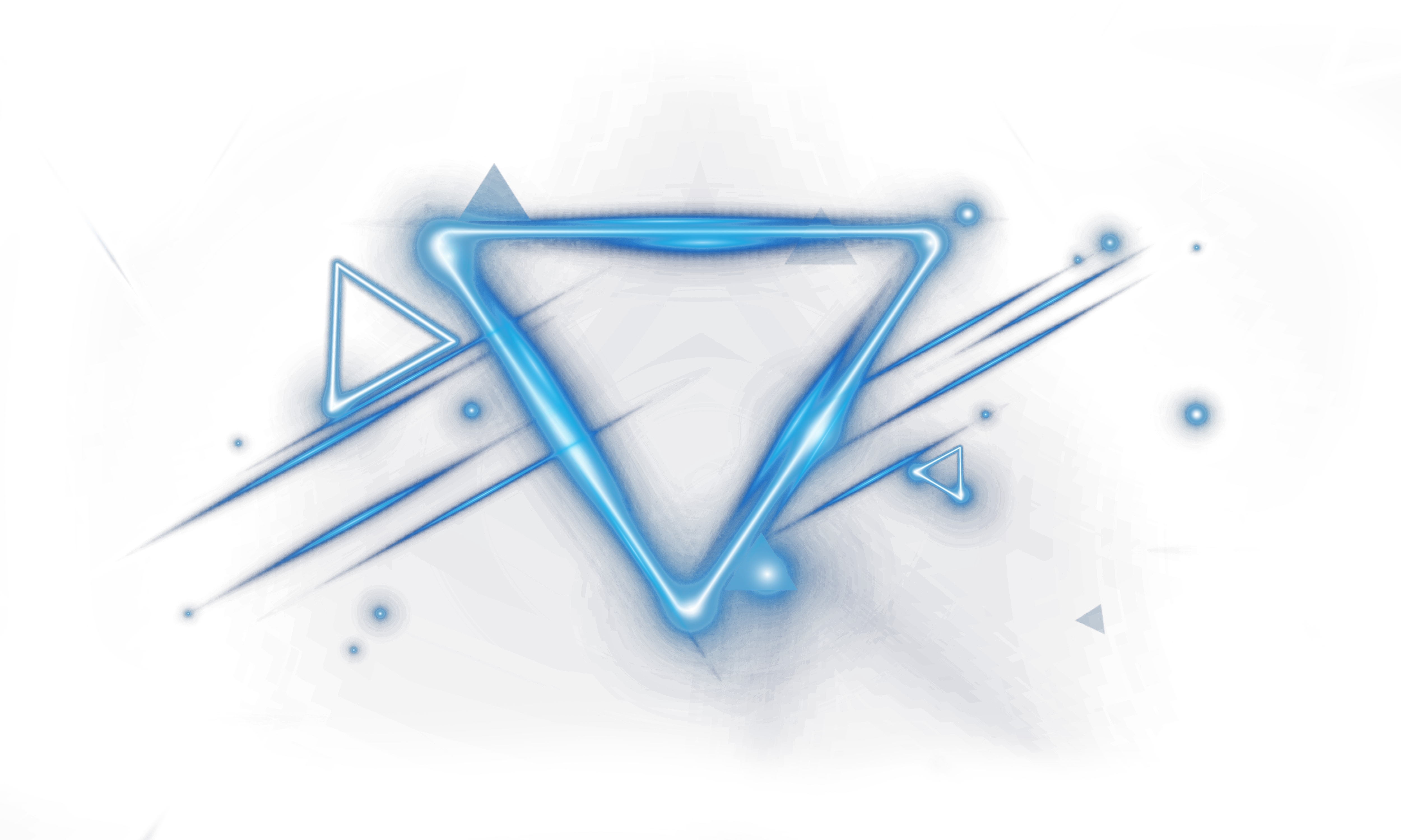 STAY TUNED!
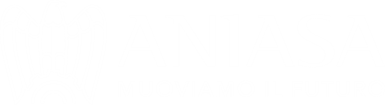 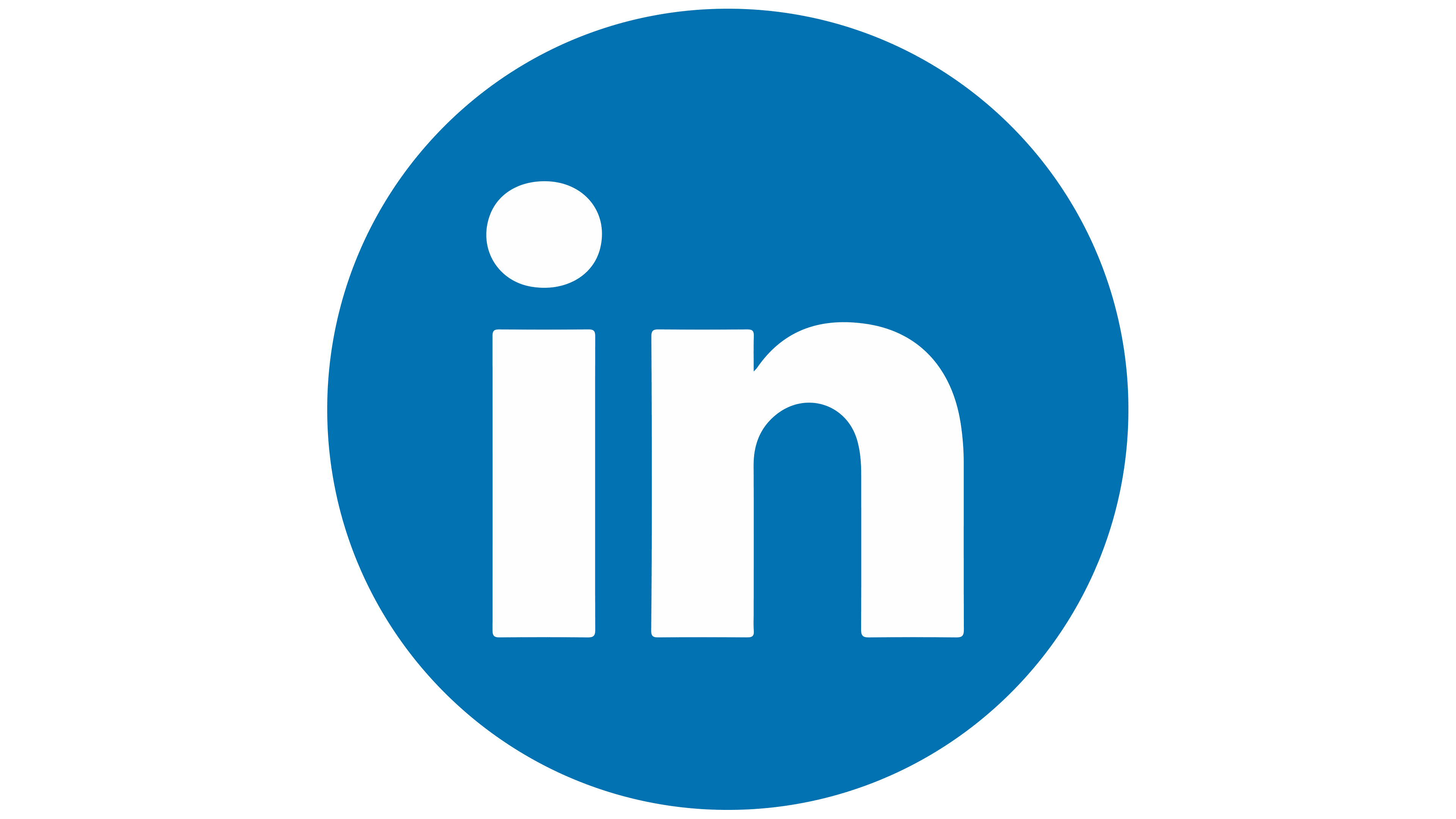 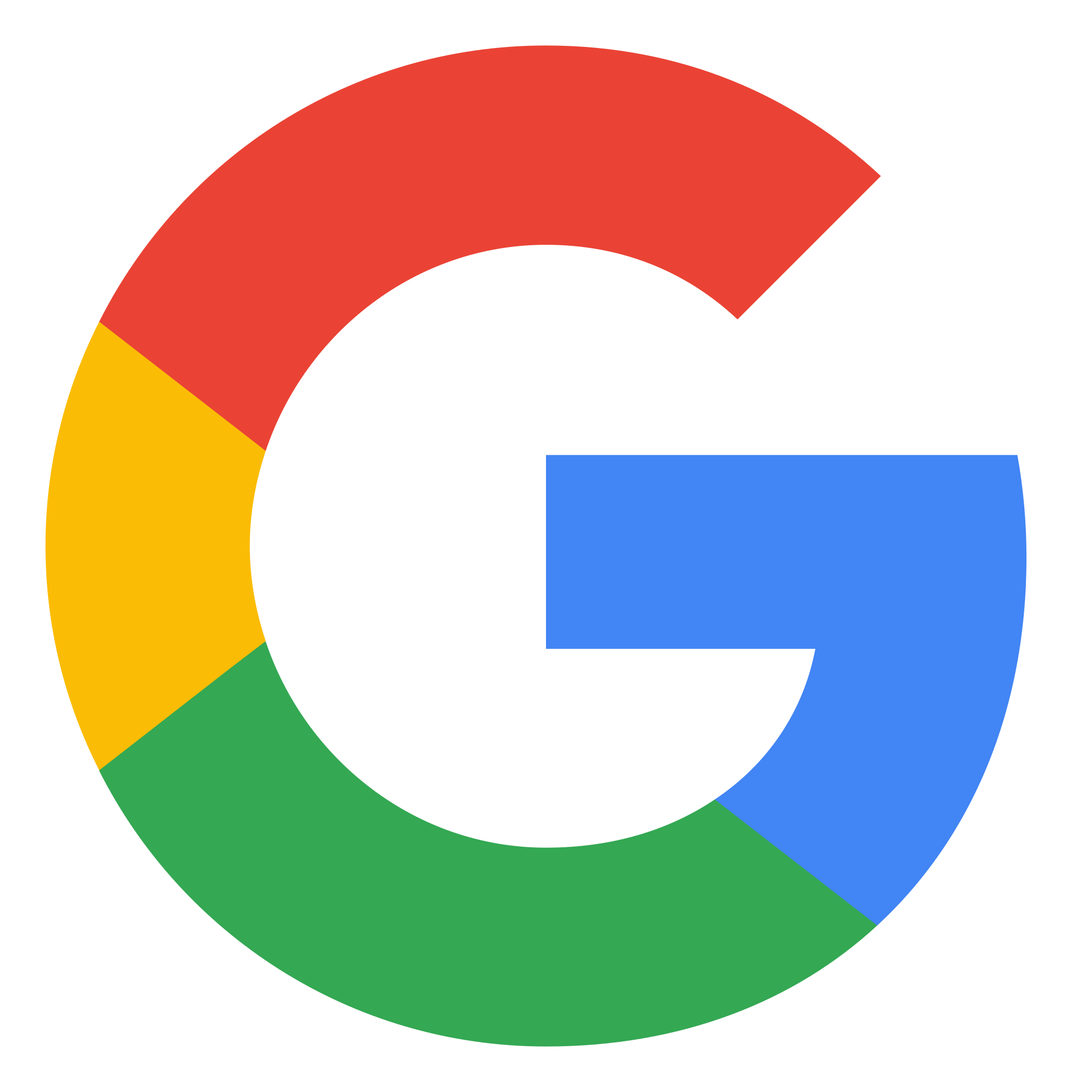 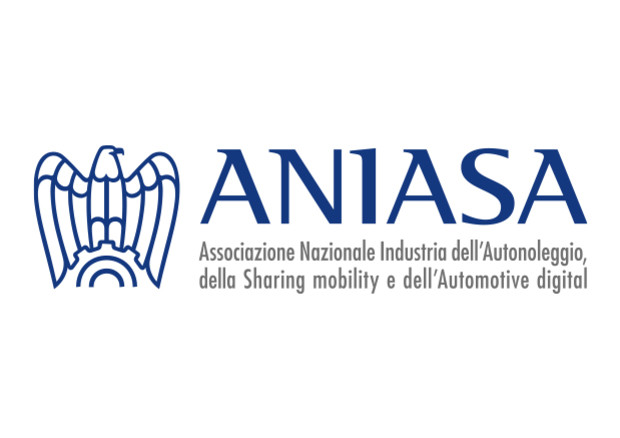 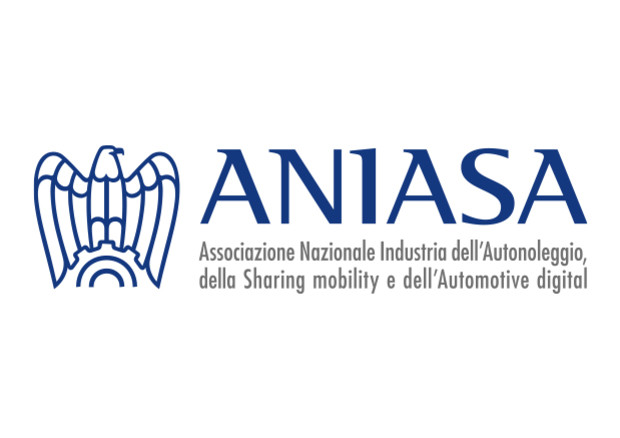 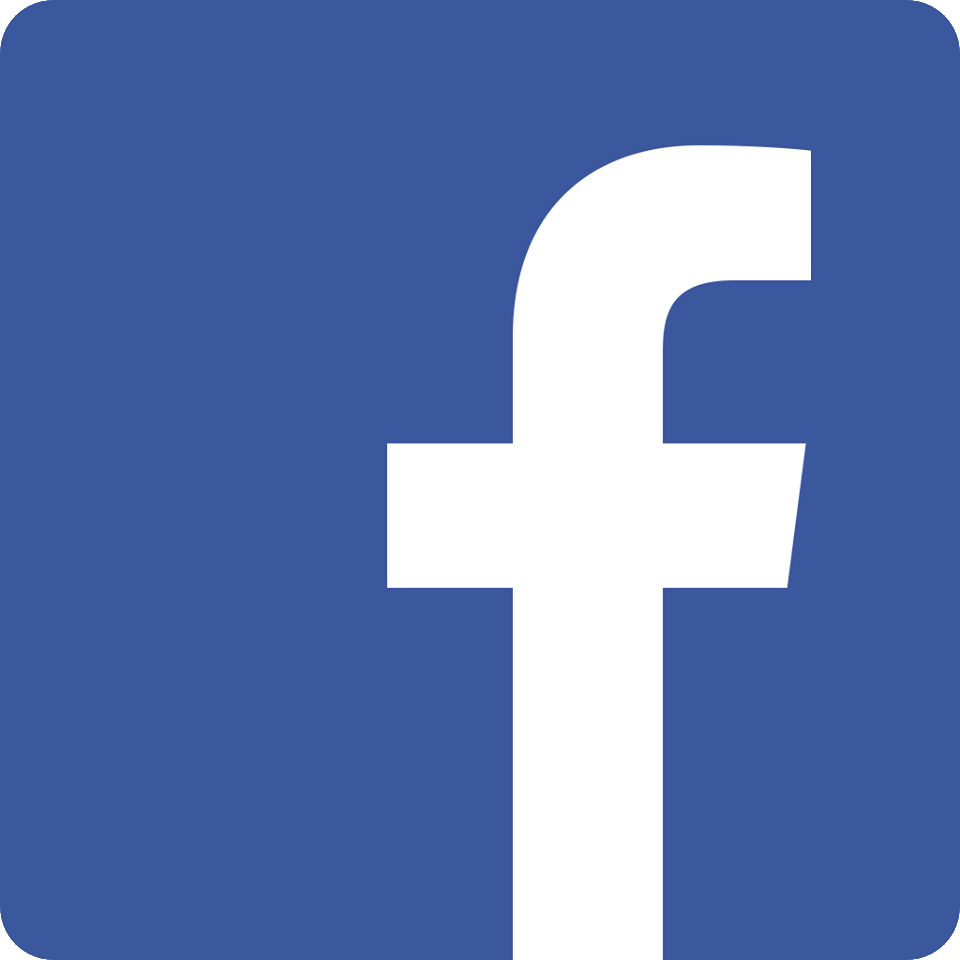 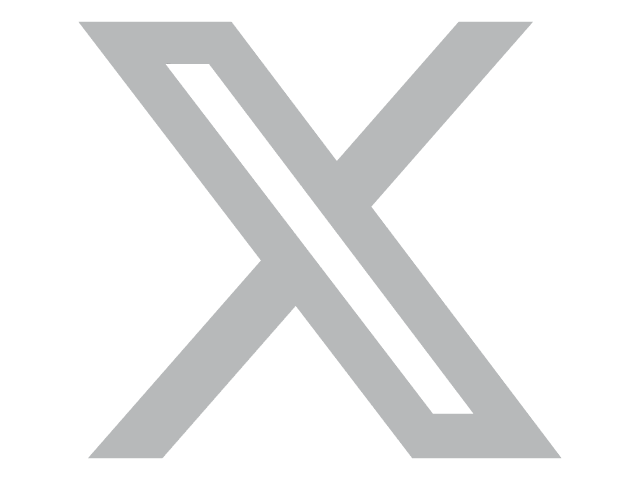 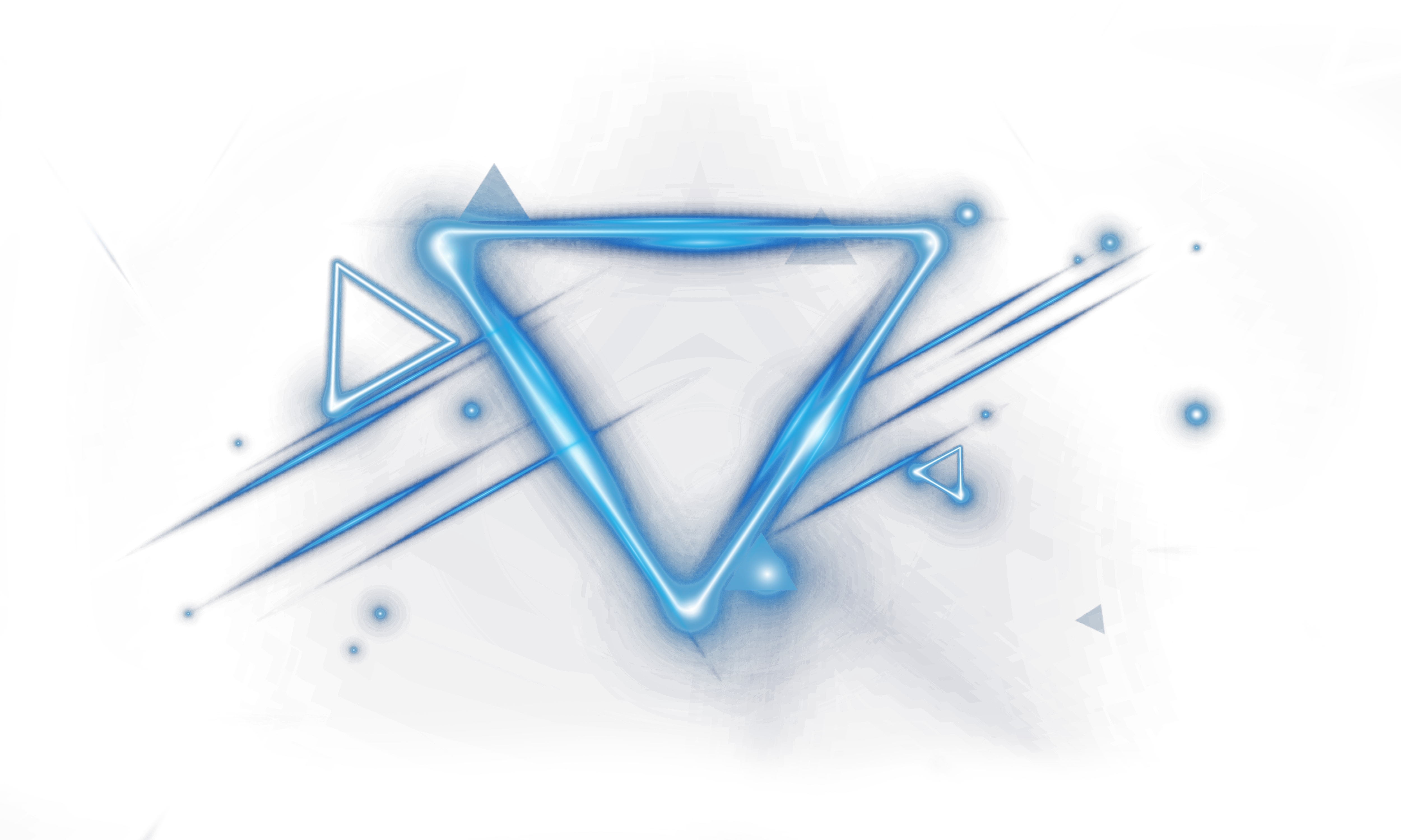